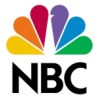 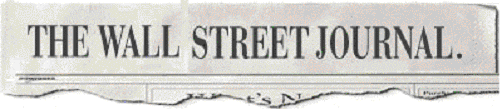 January 2015
The Mood of America &
The Presidential Race 2016
Michigan Consumer Sentiment Index
Compared to Where America is Headed
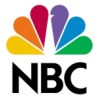 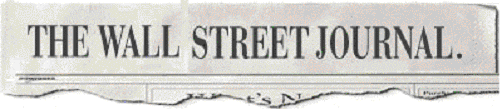 *January 2015 Michigan Consumer Sentiment Index is preliminary.
Satisfied with Economy—January 2014
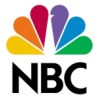 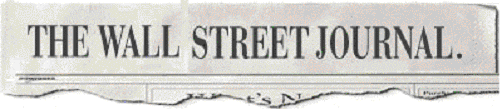 -43%
-33%
-52%
-38%
-60%
Satisfied with Economy—January 2015
-9%
-3%
-15%
-7%
-26%
Satisfied with Economy—January 2014
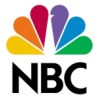 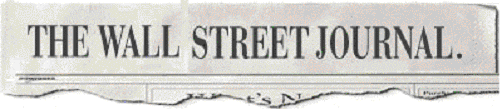 -40%
-35%
-58%
-33%
Satisfied with Economy—January 2015
+2%
-4%
-17%
-23%
Obama Job Ratings
Approve
Disapprove
Overall
Economic Policy
Foreign Policy
5
Top Absolute Priorities for This Year by Party Above 50%
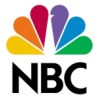 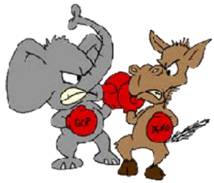 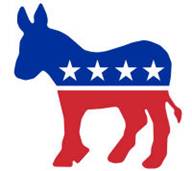 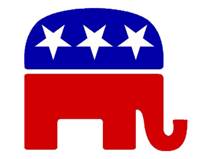 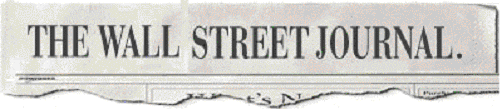 Comparing Romney and Jeb Bush
Jeb Bush
Mitt Romney
Positive
27%
13%20%52%
61%40%
69%40%
18%30%27%40%
26%27%20%35%
Negative
40%
62%36%15%
13%19%
10%18%
42%37%43%35%
36%39%43%42%
Positive
19%
7%17%37%
37%33%
49%30%
11%20%21%29%
18%20%12%27%
Negative
32%
47%27%15%
15%18%
9%19%
26%34%35%33%
31%37%29%32%
ALL
DemocratsIndependentsRepublicans
GOP/TeaGOP/Non-Tea
Core GOPSoft GOP
18-3435-4950-6465+
Men/18-49Men/50+Women/18-49Women/50+
7
[Speaker Notes: Q9]
Net Image Ratings—January 2015
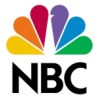 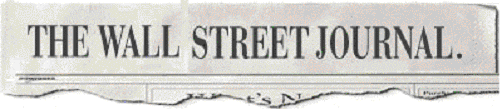 Net Image Ratings—January 2015
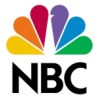 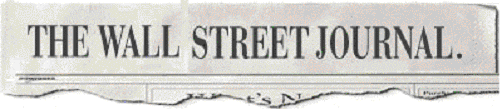